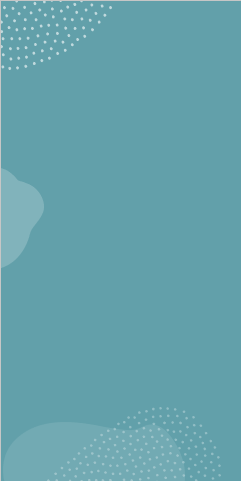 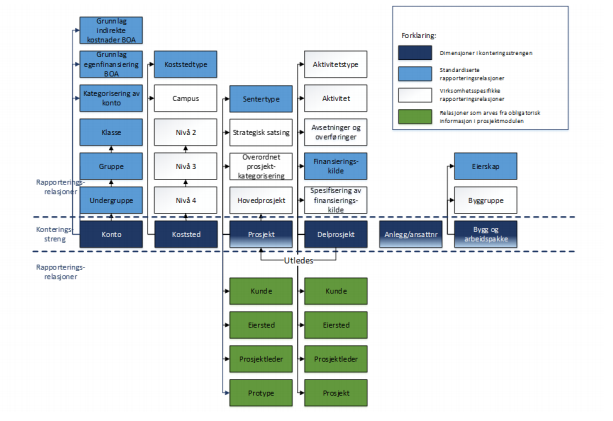 Innføring i BOTT økonomimodellBasiskurs 1
«Økonomimodellen er et rammeverk for å ivareta virksomhetenes samlede økonomiske styringsbehov. Den gir strukturert informasjon om virksomheten og skal ivareta informasjon som kreves for at BOTT skal kunne rapportere i henhold til identifiserte behov både fra interne og eksterne interessenter.»
Definisjon BOTT økonomimodell
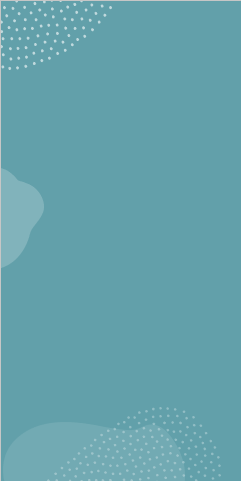 BEVISST i BOTT
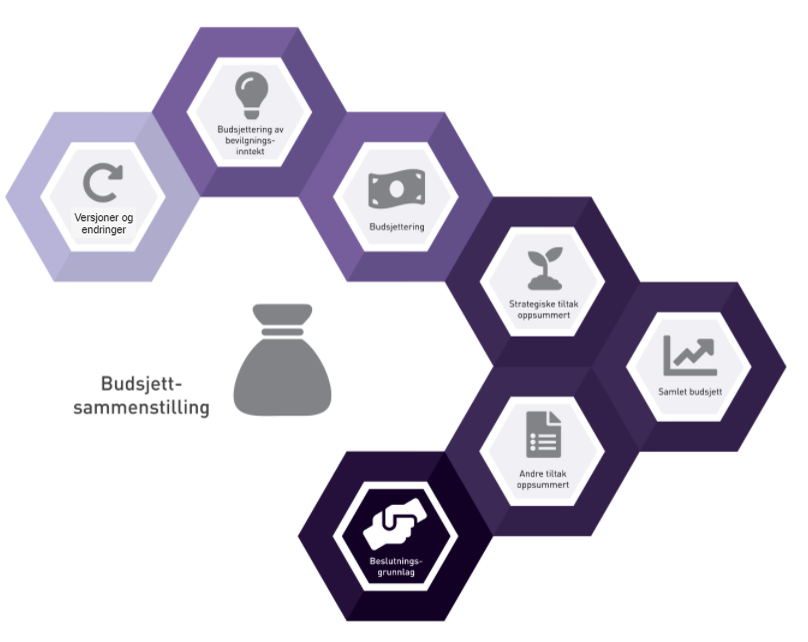 BEVISST er fortsatt NTNUs virksomhetsstyringssystem
Nye kildesystemer
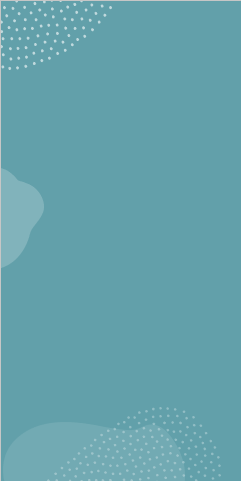 Nye kildesystemer, hva betyr dette?
Hvor finner jeg regnskapsrapporter?
Hvor budsjetterer jeg BFV?
Hvor følger jeg opp BOA?
FØR
FØR
FØR
NÅ
NÅ
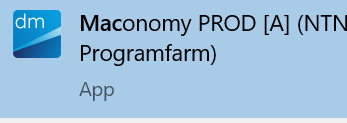 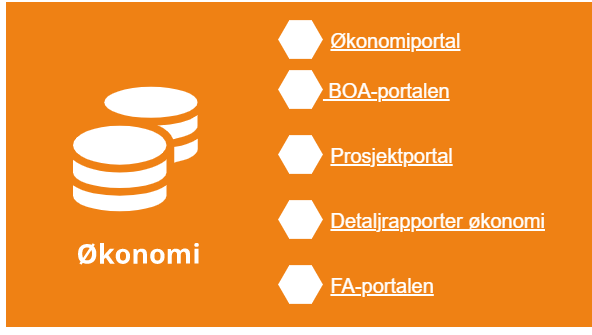 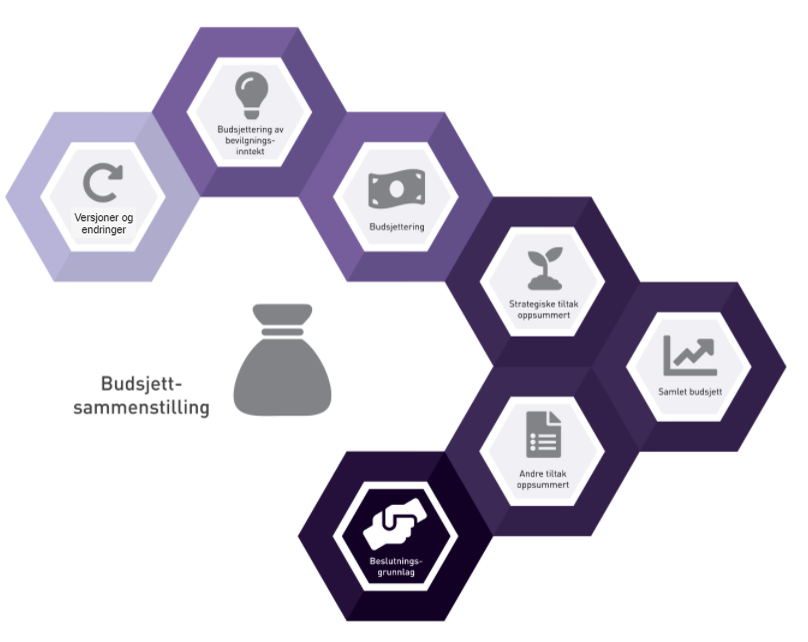 NÅ
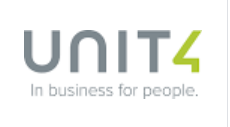 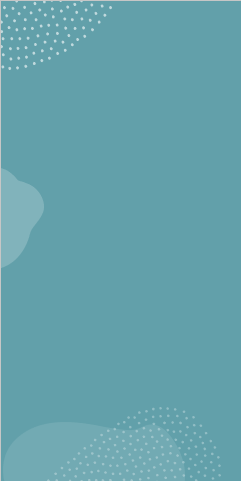 Endringer i økonomimodellen BFV
Ny modell
Gammel modell
Standardverdier i: Konto, koststed, relasjoner
Aktivitetstype
Aktivitet
Sentertype:
Frihetsgradene: Prosjektstruktur BFV
Strategisk satsning:
Finansieringskilde
Ramme
Hovedprosjekt:
2
5
Prosjekt
Delprosjekt:
Analyse
0
1
Konto
Koststed
Prosjekt:
Utledes
Prosjektleder
Protype:
[Speaker Notes: Eiersted vs K-sted
Hvis flere enheter= skiller ved bruk av k-sted

Generelt anbefales bruk av prosjekt kun unntaksvis der man evt. har behov for å innhente informasjon man ikke får ut av andre elementer i økonomimodellen, som gjennom aktivitetstype og aktivitet i kombinasjon med øvrige dimensjoner i kontostrengen (som k-sted og konto). I tillegg bør eventuell inndeling i prosjekt kun skje der man vurderer det er vesentlige behov, som f.eks. i for av:
Størrelse i kroner
Mange i antall
Risiko
Konsekvensen av å benytte utstakt bruk av prosjekt på RD og RSO vil innebære komplisering av modellen for alle involverte som skal planlegge og følge opp aktiviteter innenfor RD og RSO. Hierarkiet Ramme – Aktivitetstype – Aktivitet må alle forholde seg til. Hierarki i prosjektstrukturen i tillegg vil øke kompleksiteten, og innføring av gruppering også i prosjekt bør derfor veies opp mot ulempene.

Ta en reel vurdering på om det er hensiktsmessig å erstatte alle eksisterende analyseverdier med delprosjekt. Benytt anledningen til å se på hvilken modell som vil gi dere god styring. 
One size does not fit all – hver enhet på dekke sine behov.]
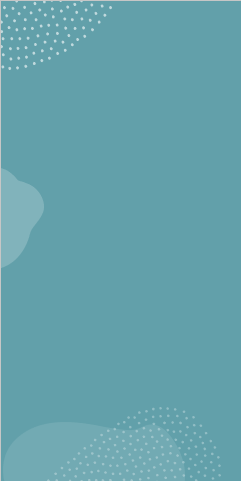 Hva betyr dette?
Delprosjekter
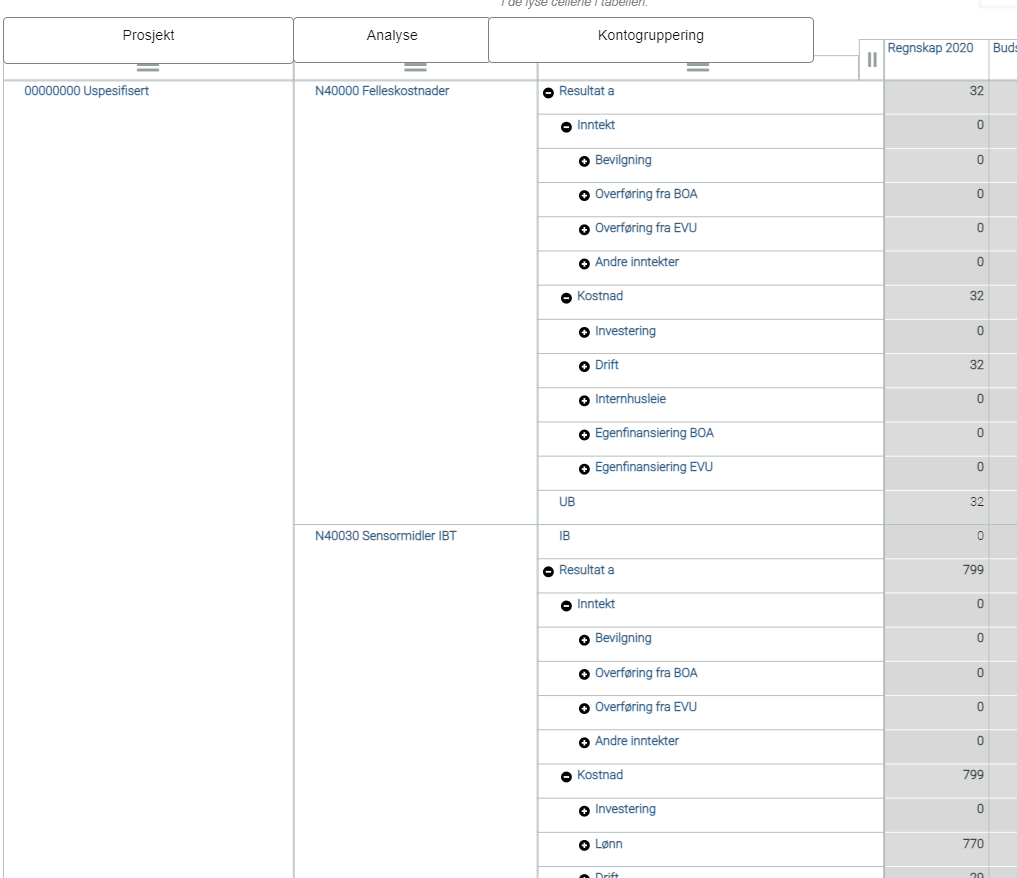 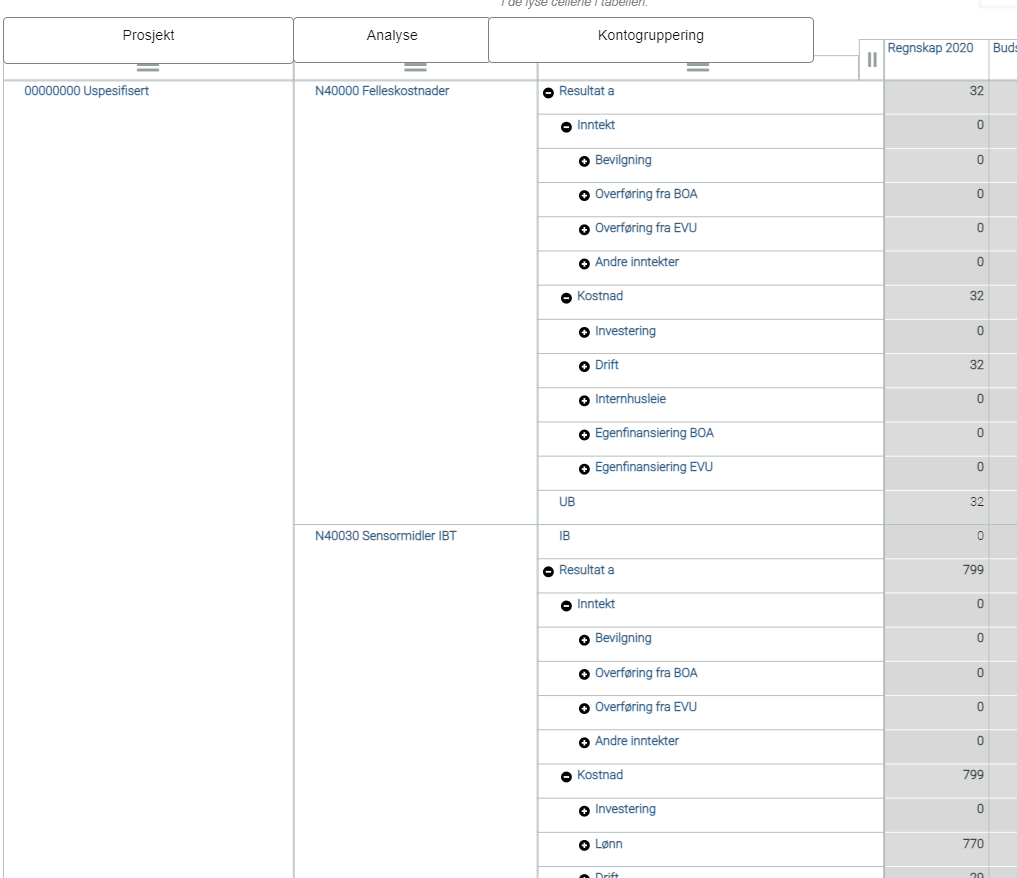 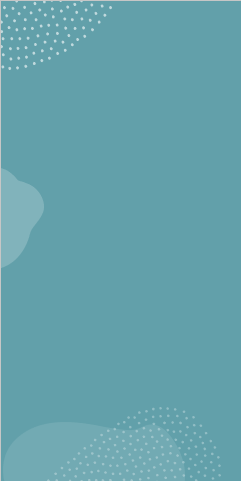 Endringer i økonomimodellen BOA
Ny modell
Gammel modell
Standardverdier i: Konto, koststed, relasjoner
Sentertype:
Frihetsgradene: Prosjektstruktur BOA
Strategisk satsning:
Finansieringskilde
Spesifisering av finansieringskilde
Hovedprosjekt:
2
Arbeidspakke (BOA)
5
Prosjekt
Delprosjekt:
Analyse
0
1
Konto
Koststed
Prosjekt:
Utledes
Prosjektleder
Protype:
[Speaker Notes: Eiersted vs K-sted
Hvis flere enheter= skiller ved bruk av k-sted

Generelt anbefales bruk av prosjekt kun unntaksvis der man evt. har behov for å innhente informasjon man ikke får ut av andre elementer i økonomimodellen, som gjennom aktivitetstype og aktivitet i kombinasjon med øvrige dimensjoner i kontostrengen (som k-sted og konto). I tillegg bør eventuell inndeling i prosjekt kun skje der man vurderer det er vesentlige behov, som f.eks. i for av:
Størrelse i kroner
Mange i antall
Risiko
Konsekvensen av å benytte utstakt bruk av prosjekt på RD og RSO vil innebære komplisering av modellen for alle involverte som skal planlegge og følge opp aktiviteter innenfor RD og RSO. Hierarkiet Ramme – Aktivitetstype – Aktivitet må alle forholde seg til. Hierarki i prosjektstrukturen i tillegg vil øke kompleksiteten, og innføring av gruppering også i prosjekt bør derfor veies opp mot ulempene.

Ta en reel vurdering på om det er hensiktsmessig å erstatte alle eksisterende analyseverdier med delprosjekt. Benytt anledningen til å se på hvilken modell som vil gi dere god styring. 
One size does not fit all – hver enhet på dekke sine behov.]
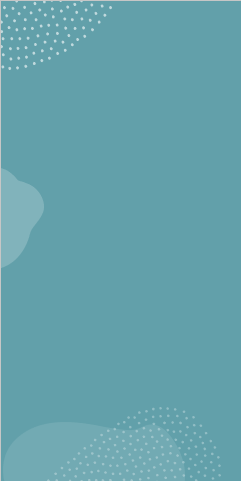 Konto og koststed
Standarder: Koststed skal klassifiseres med studieby, hvis koststedet kun benyttes i en av byene
2
Arbeidspakke (BOA)
5
Prosjekt
Delprosjekt:
Analyse
0
1
Konto
Koststed
Prosjekt:
Utledes
Standarder: Felles gruppering av kostnader og inntekter. Felles for NTNU. 
Tilsvarende som i dag, men med ulike siffer
Standarder: Koststed skal klassifiseres som leiested, kjernefasilitet eller annet.
Status: Gjøres av FA
Status: Allerede sendt inn til DFØ
[Speaker Notes: Eiersted vs K-sted
Hvis flere enheter= skiller ved bruk av k-sted

Generelt anbefales bruk av prosjekt kun unntaksvis der man evt. har behov for å innhente informasjon man ikke får ut av andre elementer i økonomimodellen, som gjennom aktivitetstype og aktivitet i kombinasjon med øvrige dimensjoner i kontostrengen (som k-sted og konto). I tillegg bør eventuell inndeling i prosjekt kun skje der man vurderer det er vesentlige behov, som f.eks. i for av:
Størrelse i kroner
Mange i antall
Risiko
Konsekvensen av å benytte utstakt bruk av prosjekt på RD og RSO vil innebære komplisering av modellen for alle involverte som skal planlegge og følge opp aktiviteter innenfor RD og RSO. Hierarkiet Ramme – Aktivitetstype – Aktivitet må alle forholde seg til. Hierarki i prosjektstrukturen i tillegg vil øke kompleksiteten, og innføring av gruppering også i prosjekt bør derfor veies opp mot ulempene.

Ta en reel vurdering på om det er hensiktsmessig å erstatte alle eksisterende analyseverdier med delprosjekt. Benytt anledningen til å se på hvilken modell som vil gi dere god styring. 
One size does not fit all – hver enhet på dekke sine behov.]
Prosjektstruktur BFV
En kort intro, med fokus på hvordan benytte prosjektstrukturen for BFV i økonomistyringen
Fristilt koststed
Bruker prosjektnummer på tvers
Kategorisering av prosjekter for Aktivitetstype og Aktivitet er ment for å dekke varige behov. 
Vesentlige behov av mer midlertidig karakter må dekkes gjennom prosjektstrukturen
Delprosjekt må benyttes, men Prosjekt som gruppering av delprosjekt benyttes kun ved særskilte behov
Noen prinsipper
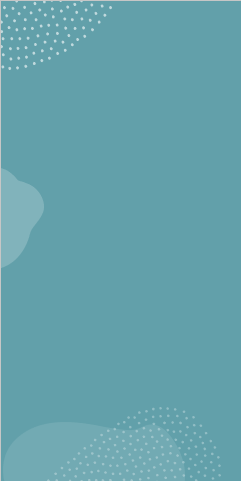 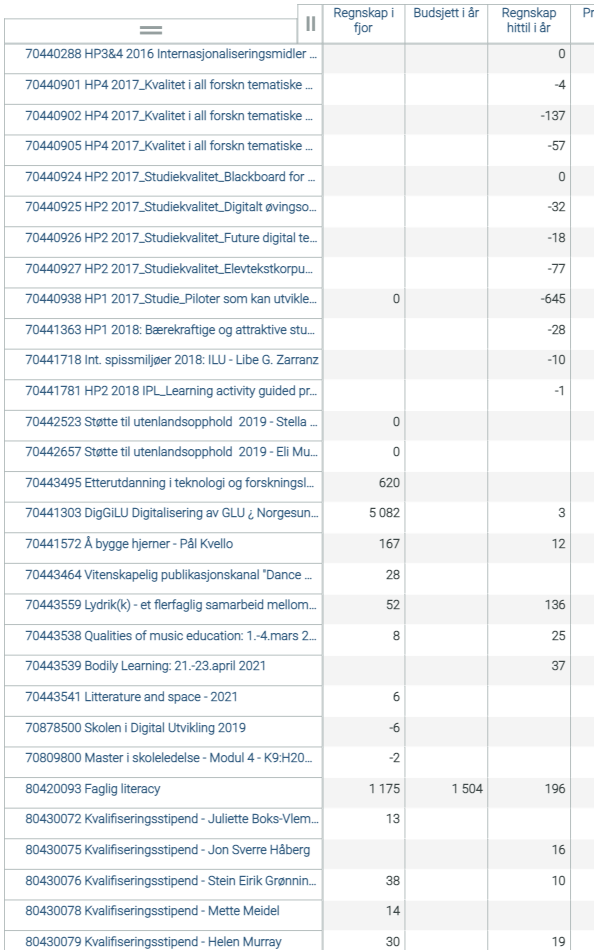 Prosjektstruktur for BFV
En felles modell/struktur, inkludert noen frihetsgrader. 
Alle enheter må selv vurdere hva som er den beste organiseringen av sin økonomi for å styre på best mulig måte.
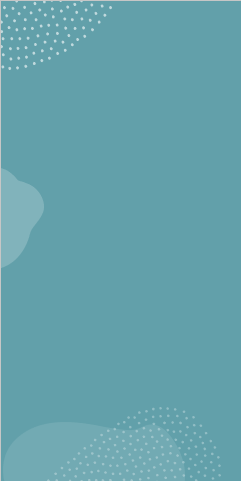 Prosjektstruktur BFV
Standarder: Inndelingen i Aktivitetstype og Aktivitet er ment å dekke varige behov enhetene i hovedsak har for å følge opp aktiviteten innenfor sin bevilgningsøkonomi. 
Vesentlige behov av mer midlertidig karakter må dekkes gjennom prosjektstrukturen.
Anbefaling: Prosjekt og hovedprosjekt benyttes kun ved særskilte behov for gruppering av delprosjekter. 

Hierarki i prosjektstrukturen i tillegg vil øke kompleksiteten, og innføring av gruppering også i prosjekt bør derfor veies opp mot ulempene.
Aktivitetstype
Sentertype:
Aktivitet
Strategisk satsning:
Finansieringskilde
Standarder: Delprosjekt må benyttes
Ramme
(Spesifisering av finansieringskilde)
Hovedprosjekt:
2
Delprosjekt
Analyse
Konto
K-sted
Prosjekt:
Internprosjektgruppe
Utledes
Prosjektleder
Protype:
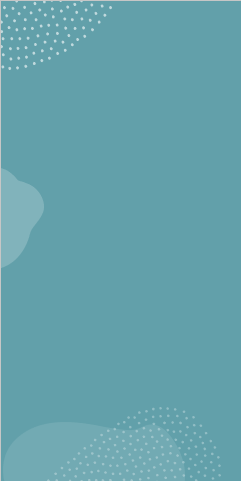 Prosjektstruktur BFV
Standarder: Inndelingen i Aktivitetstype og Aktivitet er ment å dekke varige behov enhetene i hovedsak har for å følge opp aktiviteten innenfor sin bevilgningsøkonomi. 
Vesentlige behov av mer midlertidig karakter må dekkes gjennom prosjektstrukturen.
Eksempel fra BEVISST innsikt:
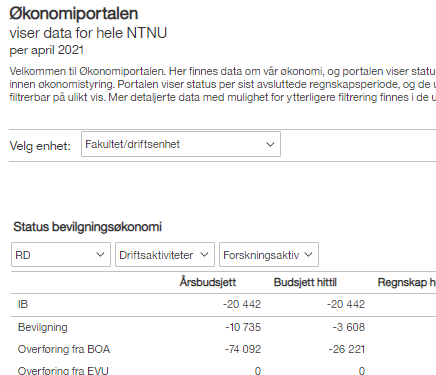 Aktivitetstype
Aktivitet
Sentertype:
Strategisk satsning:
Finansieringskilde
Ramme
(Spesifisering av finansieringskilde)
Hovedprosjekt:
2
5
0
Delprosjekt
1
Konto
K-sted
Prosjekt:
Internprosjektgruppe
Utledes
Prosjektleder
Protype:
Aktivitetstype
Ra
Aktivitet
Delprosjekt
Ramme
Rekrutteringsstillinger
Instrument X
Strategiske investeringer i infrastruktur
Instrument Z
Forsknings- og formidlingstiltak
Standard: Investeringer som ønskes løftes til NTNUs investeringsplan og finansieres av avsetninger må ha eget delprosjektnummer.
Utdanningstiltak
Strategisk aktivitet
Innovasjon og nyskaping
Øremerket faggrupper
Andre strategiske tiltak
RD
Forskningsdrift individuelle midler
Driftsmidler Bachelor fysio
Forsknings- og formidlingsdrift
Utdanningsdrift
Driftsmidler Bachelor ergo
Investering infrastruktur
Driftsmidler Master i bev.vit
Generell infrastrukturdrift
Driftsaktivitet
Standard: Opprette minimum ett delprosjekt for å samle kostnader knyttet til et studieprogram.
Administrativ drift
Sentrale insentivmidler EU
Interne driftsaktiviteter
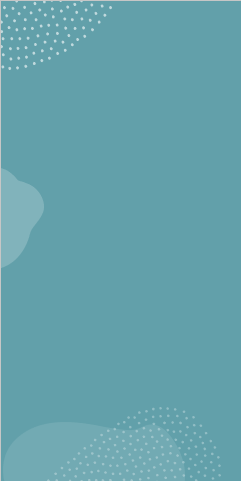 RD: Hvordan kan vi bruke dette?
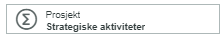 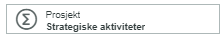 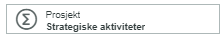 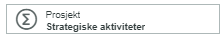 Driftsaktivitet
Strategiske aktiviteter
Utdanningsdrift
Strategiske investeringer i infrastruktur
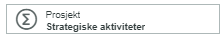 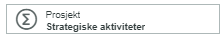 XXXXX Bachelor i fysio
Instrument X
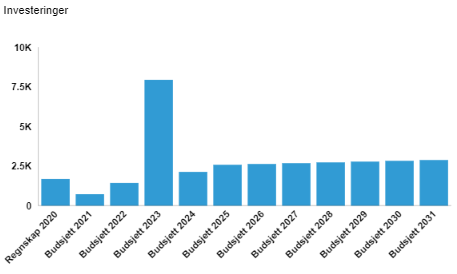 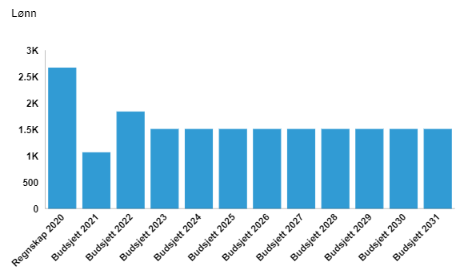 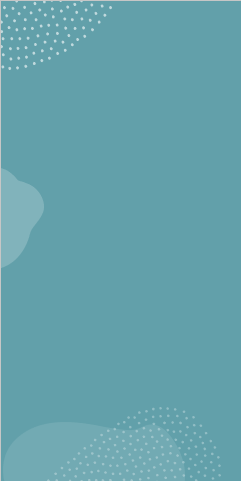 Prosjektstruktur BFV – et eksempel
Driftsaktivitet
Aktivitetstype:
Utdanningsdrift
Aktivitet:
Sentertype:
Bevilgning fra KD
Strategisk satsning:
Anbefaling:
Inndeling i prosjekt bør kun skje der man vurderer det er vesentlige behov som ikke dekkes gjennom øvrige elementer i økonomimodellen
Finansieringskilde:
Hovedprosjekt:
Spesifisering av finansieringskilde:
RD
800000001 Utdanningsdrift studieprogram X
2
5
1
Delprosjekt:
Internprosjekt
Prosjekt:
Internprosjektgruppe
K-sted
Utledes
[Speaker Notes: Eiersted vs K-sted]
Aktivitetstype
Andre investeringer
Delprosjekt
Ramme
Aktivitet
Tverrgående
Andre prosjekter
Omstilling
Internasjonalisering
Tungeregnemaskin
Forskningsinfrastruktur
Forskning
Forskningsmiljøer tidl HiST
NTNU Toppforskning
Muliggjørende teknologier
Tematiske satsningsområder
NTNU Toppundervisning
Innovative læringsareal
Utdanning
Læringsareal
RSO
Simulering
Utdanningsstrategiske tiltak
Infrastruktur utdanning
SKI - Innovasjonsledere
Nyskaping
IP Forvaltning
Aktivitet og aktivitetstype tildeles av FA
Interne såkornmidler
Universitetskommuner
Organisasjon
Digitalisering
Internasjonalisering
Rekrutterings-stillinger
Frie rekrutteringsstillinger tildelt år X
Øremerket rekrutteringsstillinger tildelt år X
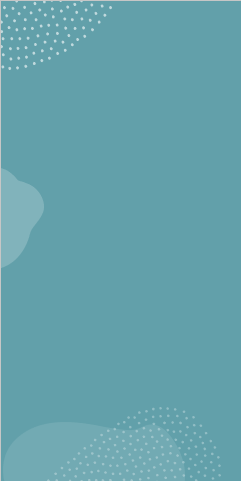 RSO: Hvordan kan vi bruke dette?
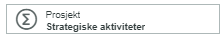 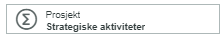 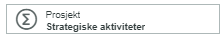 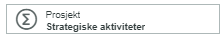 Strategiske aktiviteter
Forskning
Utdanningsstrategiske tiltak
Forskningsinfrastruktur
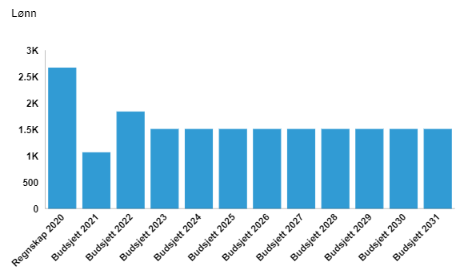 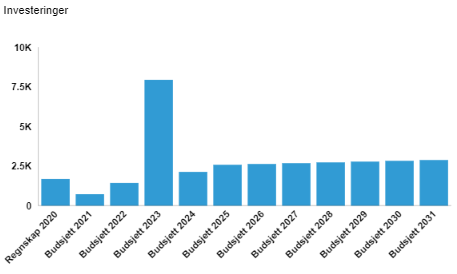 Aktivitetstype
Ra
Aktivitet
Delprosjekt
Ramme
Etterutdanning
Økonomisk aktivitet
Emne: Ledelse i organisasjoner
Videreutdanning
Emne: økonomistyring
EVU-BFV
Ikke-økonomisk aktivitet
Videreutdanning: Ledelse
Etterutdanning
Videreutdanning
Emne: Prosjektledelse
Prosjektstruktur – muligheter i tillegg til hierarkiet ved særskilte behov
Med prosjekt og hovedprosjekt
Enkel variant
Med prosjekt
Investering infrastruktur
Utdanningsdrift
Investering infrastruktur
Utdanningsdrift
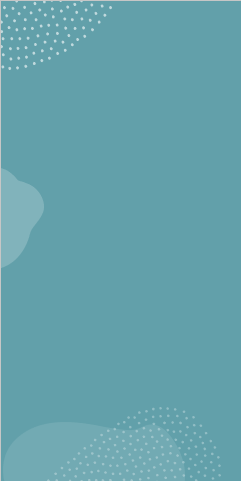 Eksempel på bruk av Aktivitet og Aktivitetstype
Rekrutteringsstillinger RD og RSO
Rekrutteringsstillinger RD
Rekrutteringsstillinger RSO
Strategisk aktivitet
Aktivitetstype
Rekrutteringsstillinger
Anbefaling:
Unngå å benytte prosjektstrukturen til informasjon som finnes i andre deler av økonomimodellen. 
Ikke benytt delprosjekt til informasjon som ligger f.eks. i konto og k-sted
Ikke benytt prosjekt til gruppering av delprosjekt når tilsvarende gruppering ligger i aktivitetstype/aktivitet
Rekrutteringsstillinger
Aktivitet
Sentertype:
Frie rekr.still. tildelt 2021
Bevilgning fra KD
Strategisk satsning:
Finansieringskilde
Bevilgning fra KD
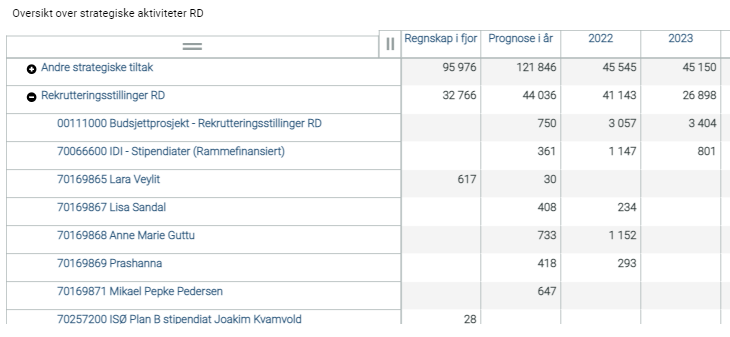 Ramme
(Spesifisering av finanseringskilde)
RD
Hovedprosjekt:
RSO
5
6
2
100200101 Stip. K. Rasmussen
Delprosjekt:
Internprosjekt
Prosjekt:
Internprosjektgruppe
1
0
100300101 Stip. S. Iversen
100400101 Stip. R. Knutsen
100500101 Stip. T. Olsen
Utledes
Gruppeoppgave: Økonomistyring BFV
Gruppeoppgave 1: Hvordan kan min enhet utnytte økonomimodellen i økonomistyringen av RD?


Diskuter i grupper.
Legg inn stikkord i felles padlet i gruppediskusjonen
https://padlet.com/annetteyludvigsen/x33m0zmgx9jg0qsv

Felles diskusjon med oppsummering fra gruppene.
Prosjektstruktur BOA
En kort intro, med fokus på hvordan benytte prosjektstrukturen for BOA i prosjektstyringen
Anbefalingene gjelder alle BOA-prosjekter, men ved konvertering av eksisterende BOA-prosjekter kan det være historiske forhold som gjør det uhensiktsmessig å implementere disse anbefalingene 
Fristilt ksted, med unntak:
Delprosjekter som har flere ksted som inngår anbefales det å lage egne delprosjekter. Dette kan avvikes ved avtale mellom enhetene
Fordrer lik egenfinansiering gjennom hele prosjektperioden
Prinsipper
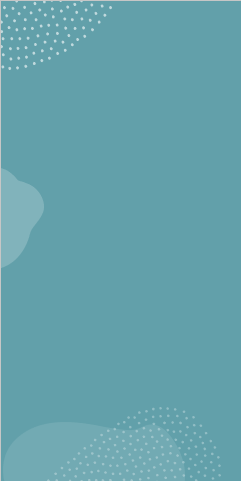 Prosjektstruktur BOA
En felles modell/struktur, inkludert noen få  frihetsgrader. 
Alle enheter må selv vurdere hva som er den beste organiseringen av sin økonomi for å styre på best mulig måte.
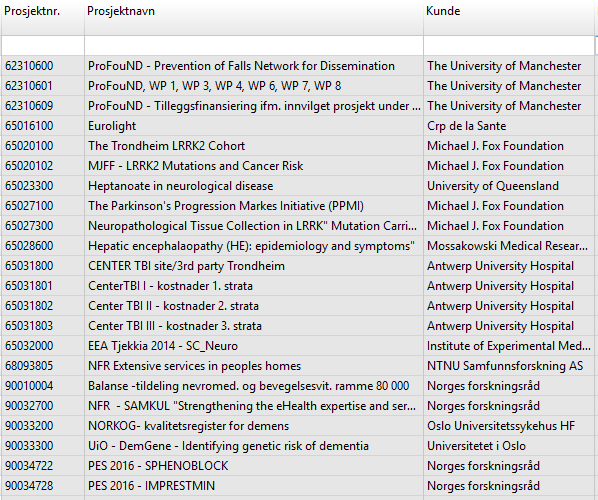 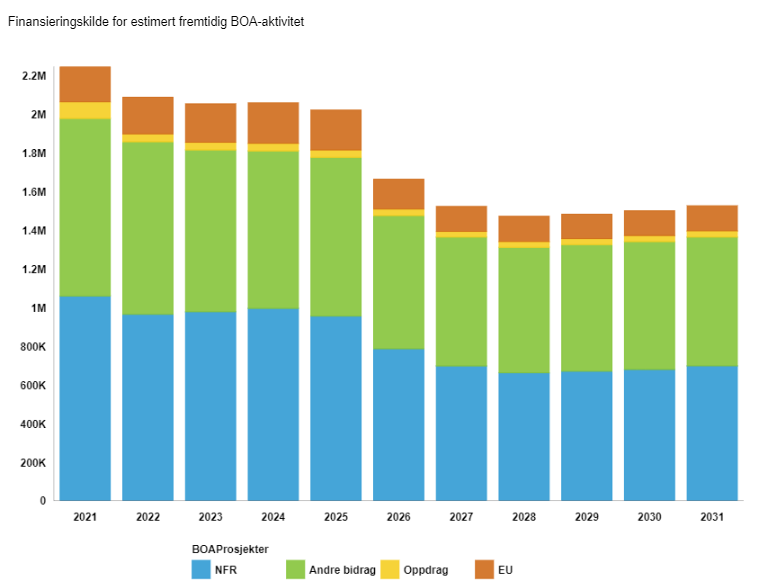 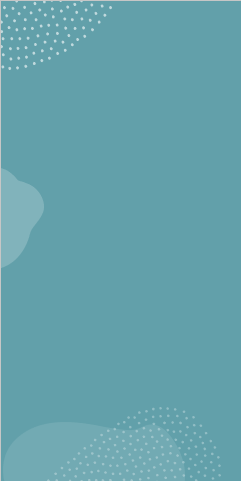 Prosjekt med 1 koststed og 1 finansiør
Hovedprosjekt
Anbefaling: Hovedprosjekt benyttes kun ved særskilte behov
SFI – Center of mobility
Prosjekt
Mobilise-D
Standarder: Prosjekt må benyttes per kontrakt/avtale

Alle må ha minst 1 delprosjekt.
Obligatorisk
Delprosjekt
Finansiør 1
Mobilise-D
EU
EU
H2020
Anbefaling: Arbeidspakke benyttes hvis det er aktuelt å rapportere eller styre på arbeidspakke
WP3: Regulatory, HTA
WP4: Statistical analysis
Arb.pakke 1
Arb.pakke 2
Arb.pakke n
Arb.pakke 3
WP1: Algorithm development
WP2: Definition and validation of digital mobility
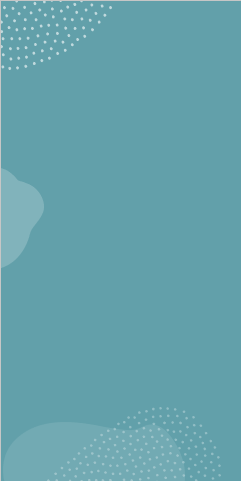 Prosjekt med 1 finansiør og flere koststeder
Hovedprosjekt
SFI – Center of mobility
Anbefaling: Egne delprosjekter hvis flere ksted inngår i prosjektet. 
Kan ha ulike egenfinansieringsprosenter per ksted
Dette kan avvikes ved avtale mellom enhetene.  
Fordrer lik egenfinansieringsprosent gjennom hele prosjektet
Prosjekt
Mobilise-D
Mobilise-D
EU
ISB
Mobilise-D
EU
INB
Delprosjekt
Ksted 2
Delprosjekt
Ksted 1
EU
EU
H2020
H2020
Fordel: Muliggjør ulik egenfinansiering
Ulempe: økt ressursbruk, da man har flere delprosjekter å forholde seg til.
Arb.pakke 1
Arb.pakke 2
Arb.pakke n
Arb.pakke 3
WP2: Definition and validation of digital mobility
WP3: Regulatory, HTA
WP4: Statistical analysis
WP1: Algorithm development
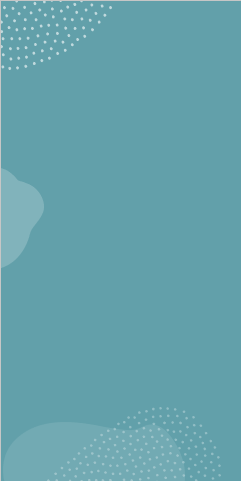 Muliggjør et aktivt valg av egenfinansieringsandel
Anbefaling: Egne delprosjekter hvis flere ksted inngår i prosjektet. 
Kan ha ulike egenfinansieringsprosenter per ksted
Dette kan avvikes ved avtale mellom enhetene.
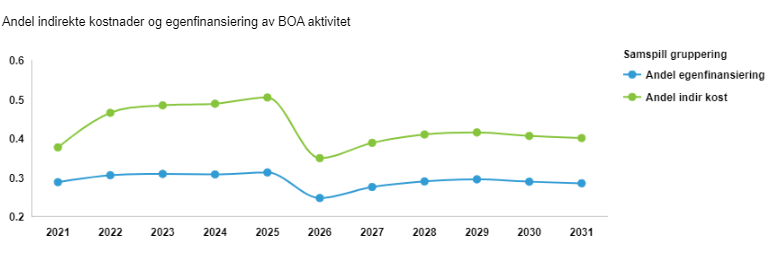 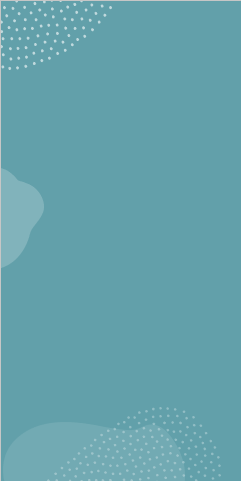 Muliggjør et aktivt valg av egenfinansieringsandel
Anbefaling: Egne delprosjekter hvis flere ksted inngår i prosjektet. 
Kan ha ulike egenfinansieringsprosenter per ksted
Dette kan avvikes ved avtale mellom enhetene.
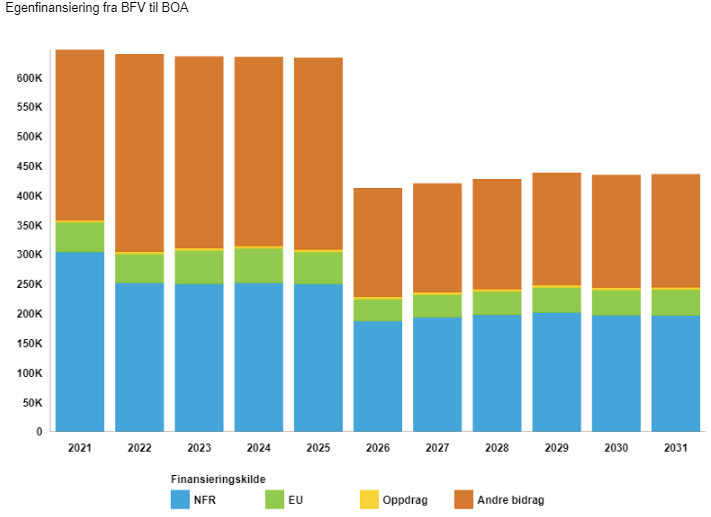 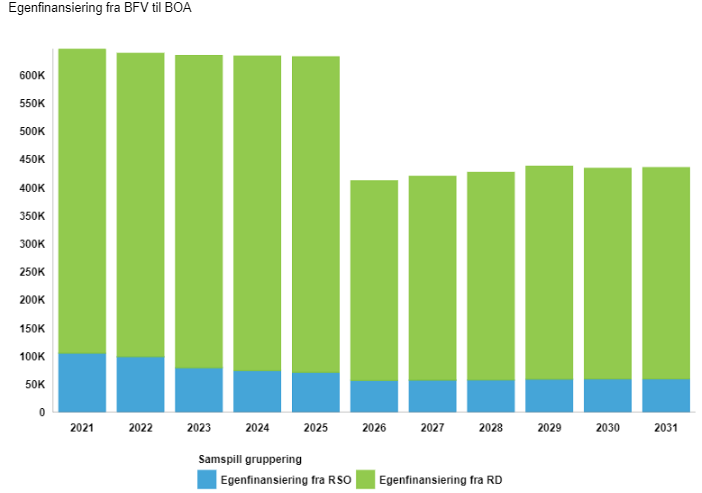 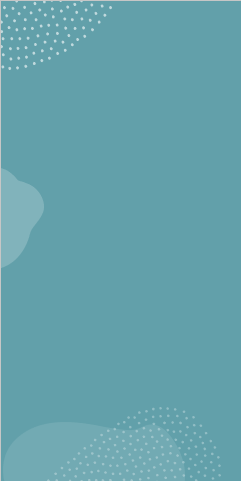 Endringer i prosjektet & konsekvenser for samspill
Anbefaling: Egne delprosjekter hvis flere ksted inngår i prosjektet. 
Kan ha ulike egenfinansieringsprosenter per ksted
Dette kan avvikes ved avtale mellom enhetene.
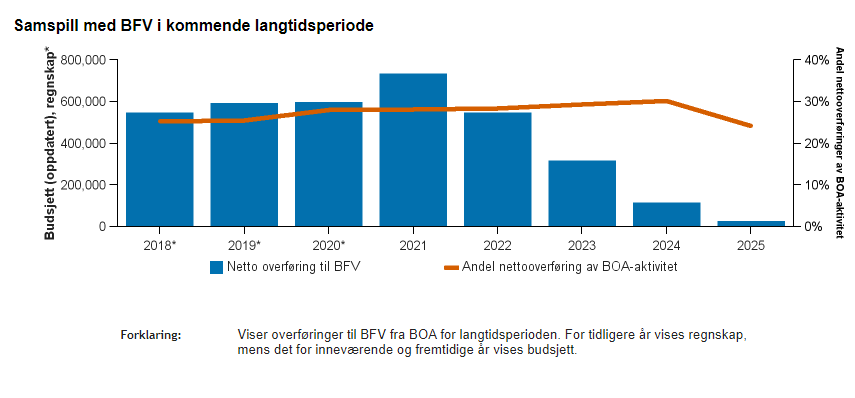 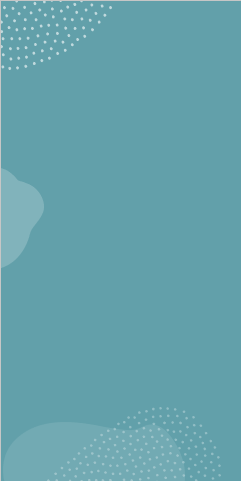 Prosjekt med 2 finansiører og 1 ksted
Hovedprosjekt
SFI – Center of mobility
Prosjekt
Mobilise-D
Standarder: 1 delprosjekt per finansiør
Delprosjekt
Finansiør 1
Kostnads-omveltning
Delprosjekt
Finansiør 2
Mobilise-D
EU
Mobilise-D
Næringsliv
EU
Næringsliv
H2020
WP2: Definition and validation of digital mobility
WP3: Regulatory, HTA
Arb.pakke 1
Arb.pakke 1
WP1: Algorithm development
Arb.pakke 1
WP4: Statistical analysis
Arb.pakke 1
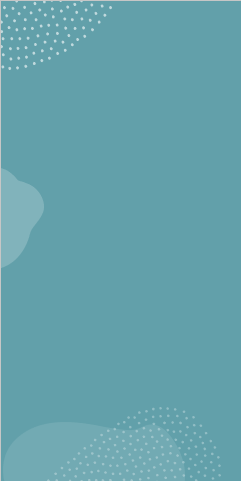 Ulike måter å få oversikt over porteføljen
Prosjektstruktur
Finansieringskilde
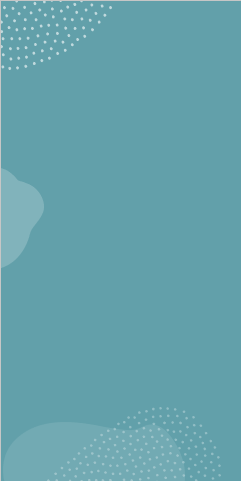 Hvordan kan vi bruke dette?
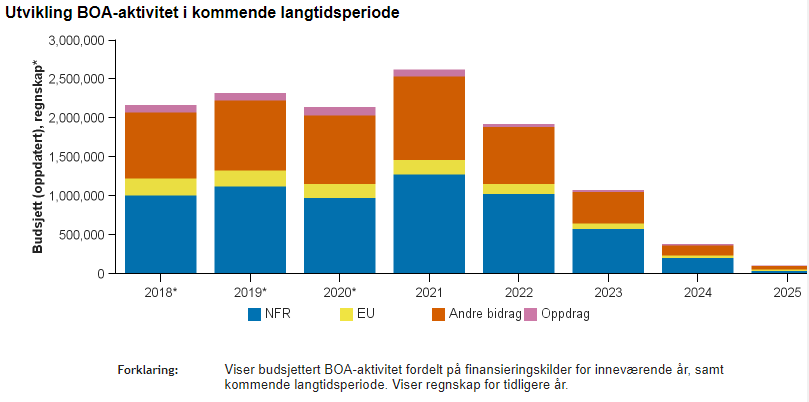 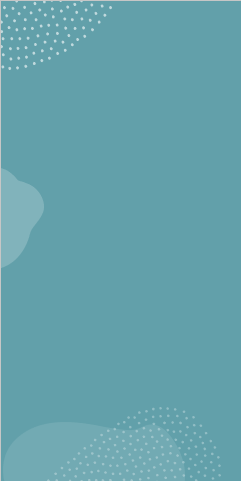 Hvordan kan vi bruke dette?
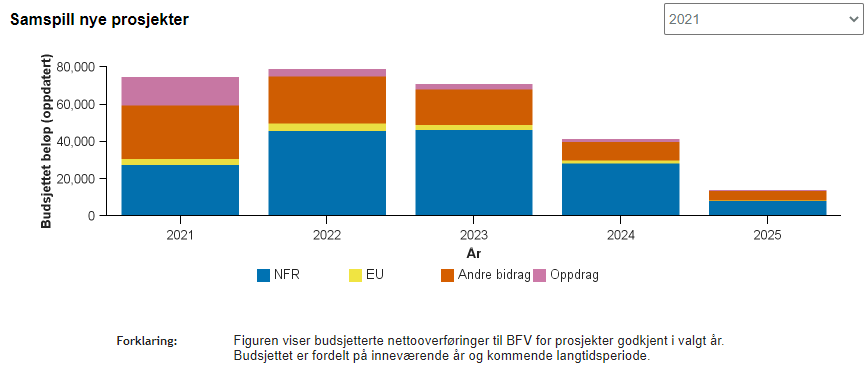 Gruppeoppgave: Prosjektstyring BOA
Gruppeoppgave 2: Hvordan kan min enhet utnytte økonomimodellen i prosjektstyringen?
Prosjektleder
Rapportering til ekstern finansiør
Oversikt over prosjektporteføljen BOA
Samspill med BFV		

Diskuter i grupper.
Legg inn stikkord i felles padlet i gruppediskusjonen
Prosjektstyring BOA (padlet.com)
Felles diskusjon med oppsummering fra gruppene.
Andre momenter i BOTT økonomimodell
Leiested, avregningsprosjekt, avskrivinger, fellesprosjekt
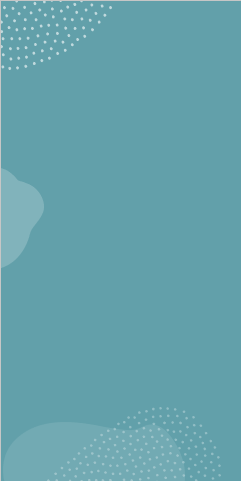 Leiested - definisjon
Da leiested og TDI-modellen ble etablert, ble definisjonen av leiested tolket forskjellig ved NTNU. Definisjonen er presisert, se punkt under:
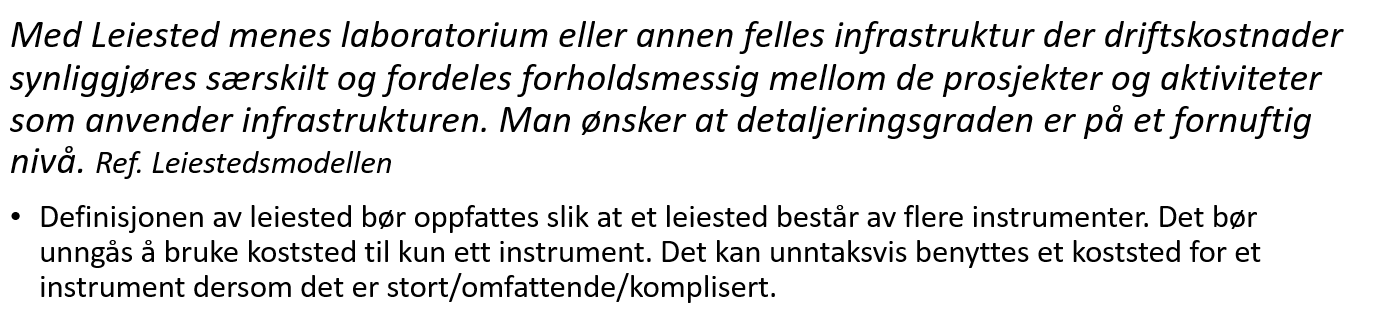 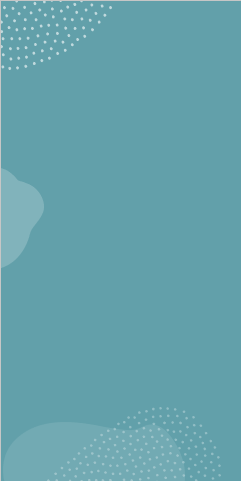 Leiested som koststed
Leiested bør være eget koststed for å kunne synliggjøre inntekter og kostnader for leiestedet
Prosjektstrukturen brukes til å gruppere kostnader og inntekter på hvert instrument dersom dette er ønskelig
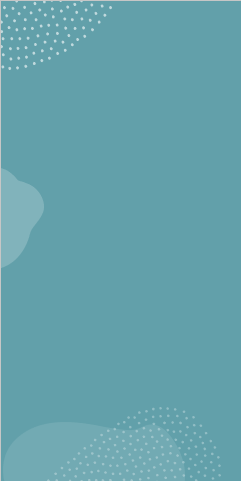 Andre endringer
Avskrivinger på investeringer: Avskrivningene vil nå bli synliggjort for hver investering på koststedet som investeringen er kontert på.
Det vil medføre at enhetene får en bedre oversikt over behovet for reinvesteringer og kan ha et grunnlag for å utarbeide planer for det. 
Arbeid med anlegg og anleggsregister blir gjort senere i høst
Avregningsprosjekt: Ett felles avregningsdelprosjekt for hele NTNU. 
Det vil være koststedet sammen med avregningsdelprosjektet som gir oversikt over enhetens saldo på avregningsprosjektet. 
Fellesprosjekt: Dagens fellesprosjekt, også kalt 00-prosjektet (prosjekt 00000000), vil i det nye systemet få et annet nummer
Gruppeoppgave
Gruppeoppgave 3: Hvilke spørsmål sitter jeg igjen med nå?

Diskuter i grupper.
Legg inn stikkord i felles padlet i gruppediskusjonen
https://padlet.com/annetteyludvigsen/4muuowceneex3s2f 
Svar på spørsmål i plenum.